ГБОУ школа № 657
Воспитатель
Галактионова Н.С.
2017
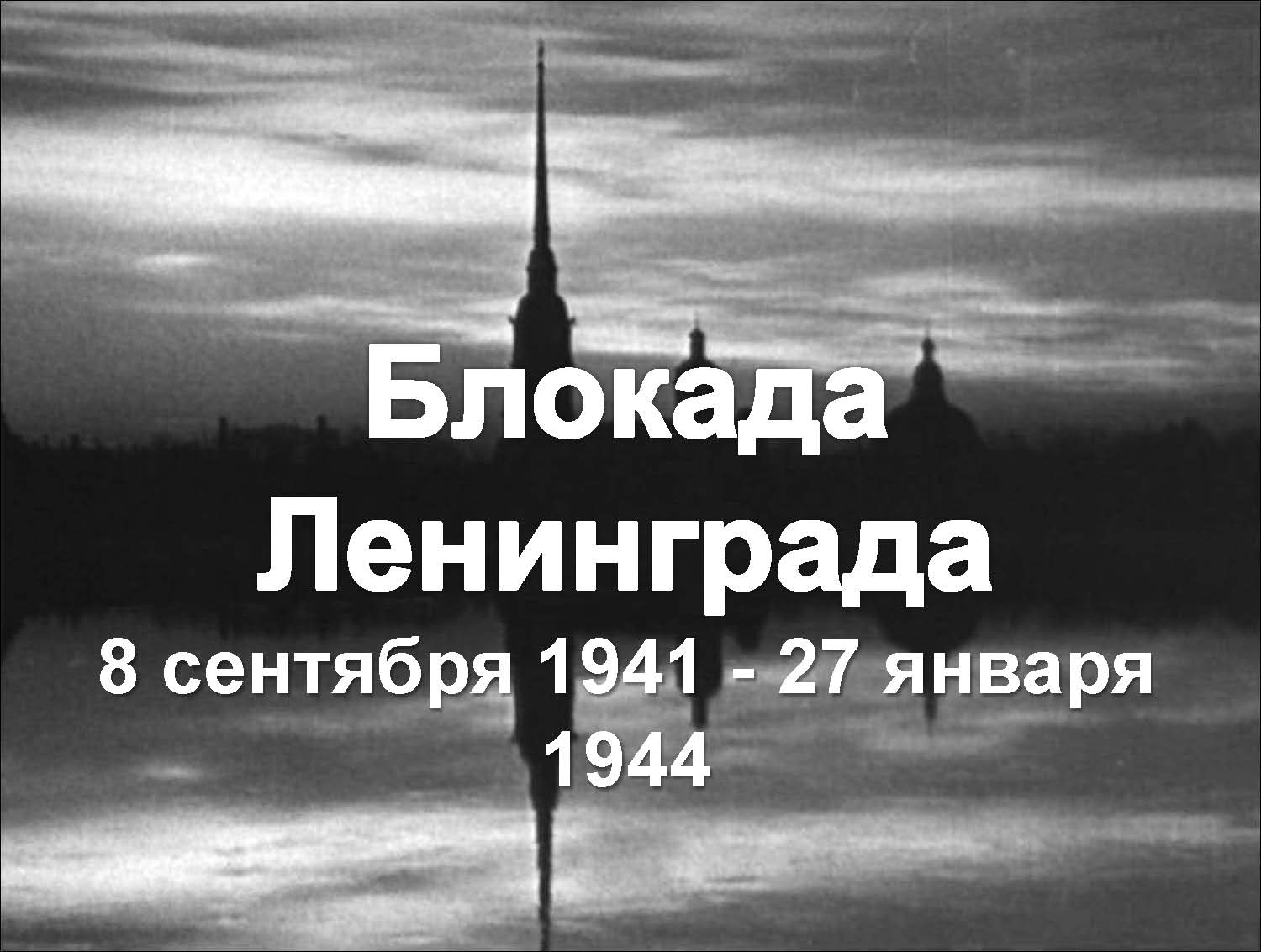 900 дней
8 сентября 1941 года вокруг Ленинграда сомкнулось вражеское кольцо.
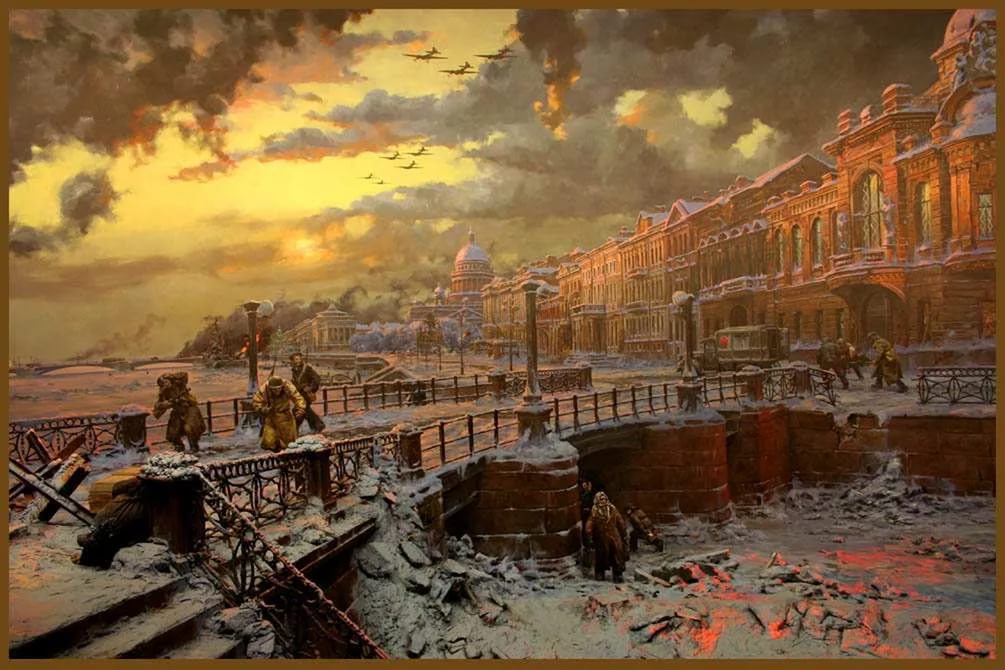 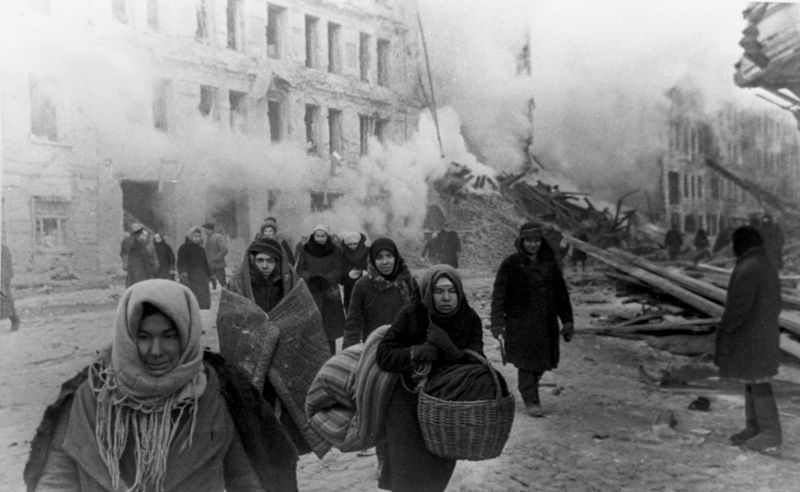 В то время в Ленинграде находились 2 миллиона 544 тысячи человек, в том числе около 400 тысяч детей. Эвакуацию осуществить не успели: начались бомбардировки и обстрелы, город оказался в кольце врага.
В сентябре 1941 г. прекратилось поступление в город продовольствия, горючего и медикаментов. Были введены продовольственные карточки. Закрывались пункты общественного питания. Пришел голод.
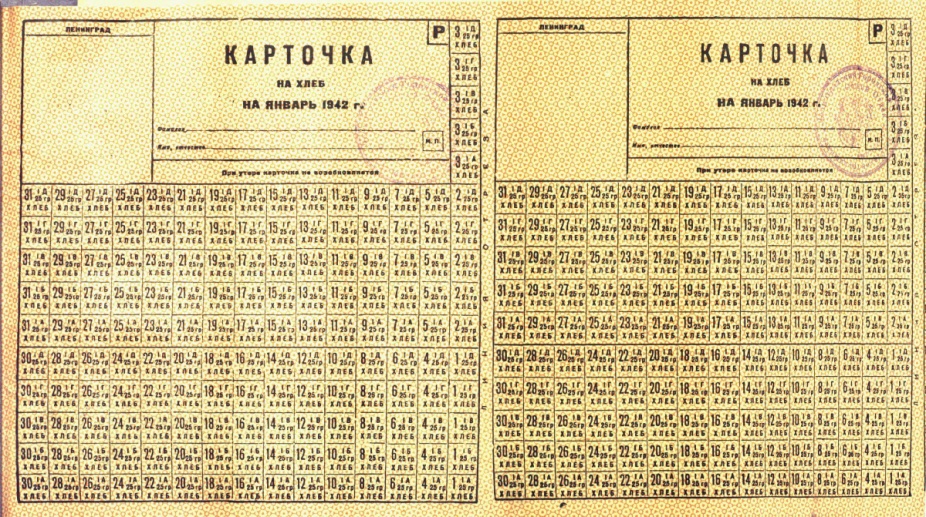 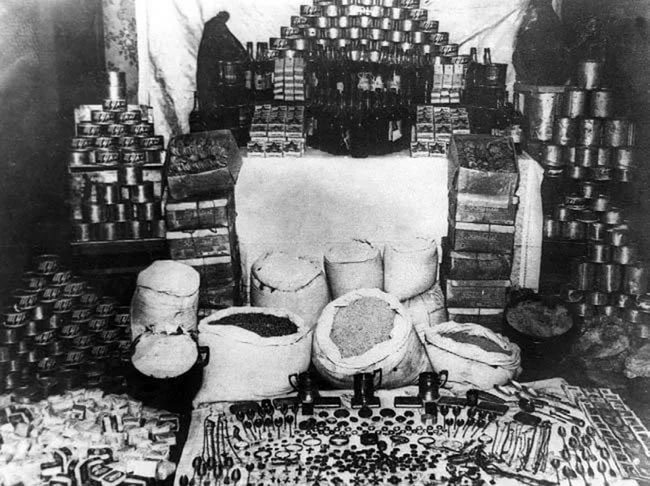 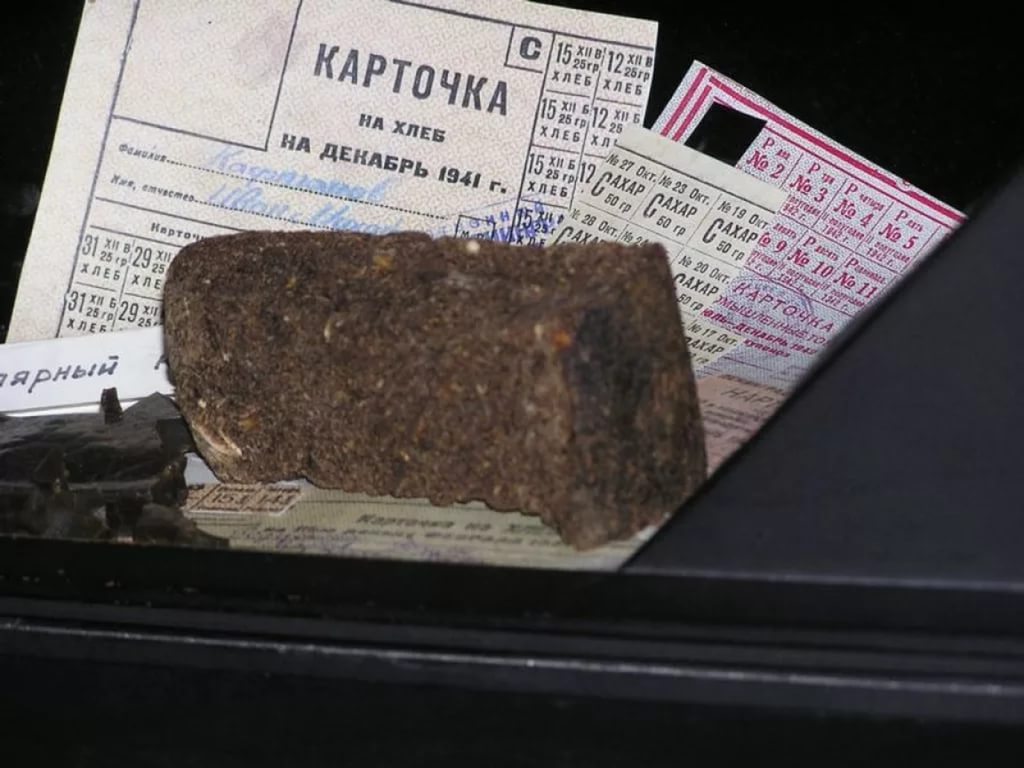 Не было ни топлива, ни электричества
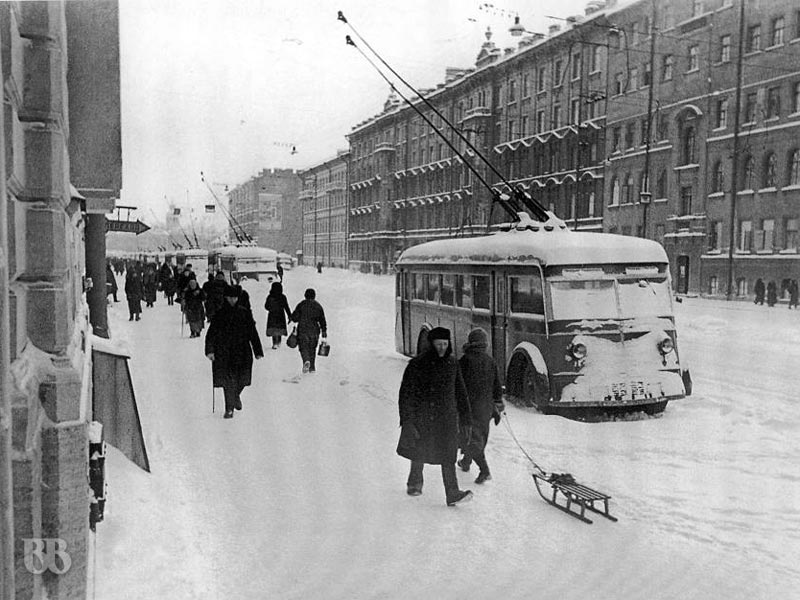 Сломался водопровод и воду приходилось набирать прямо из Невы
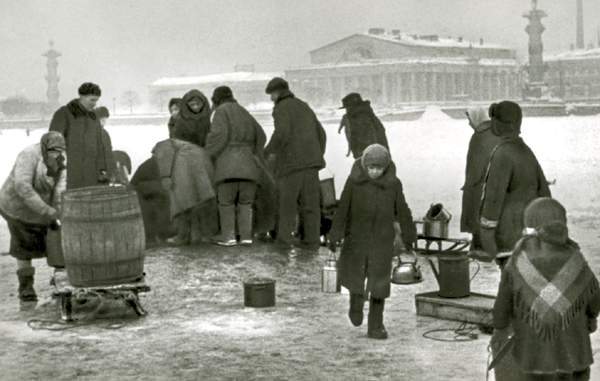 Фашисты постоянно атаковали город артобстрелами
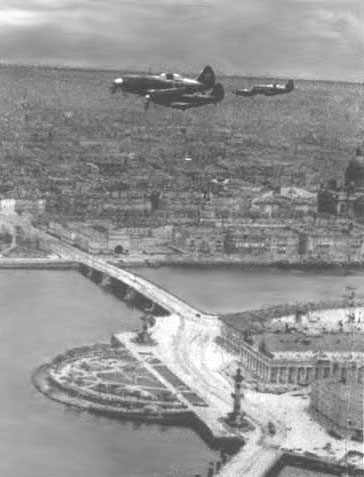 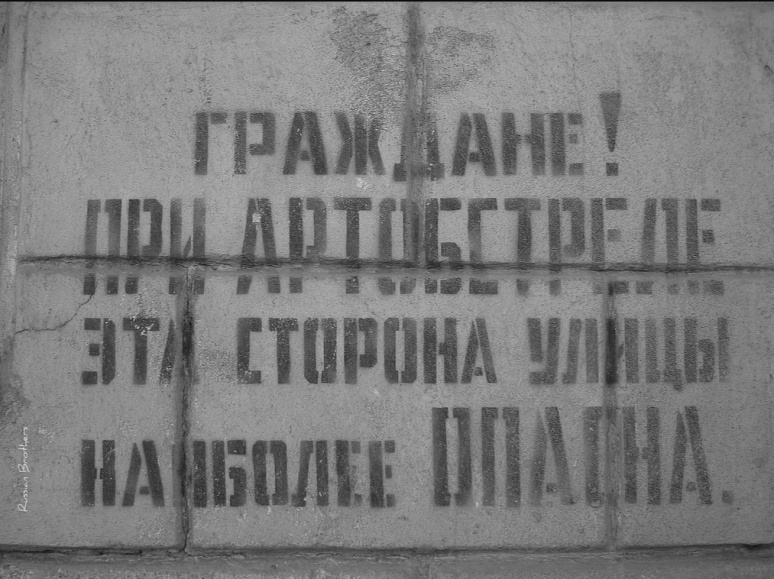 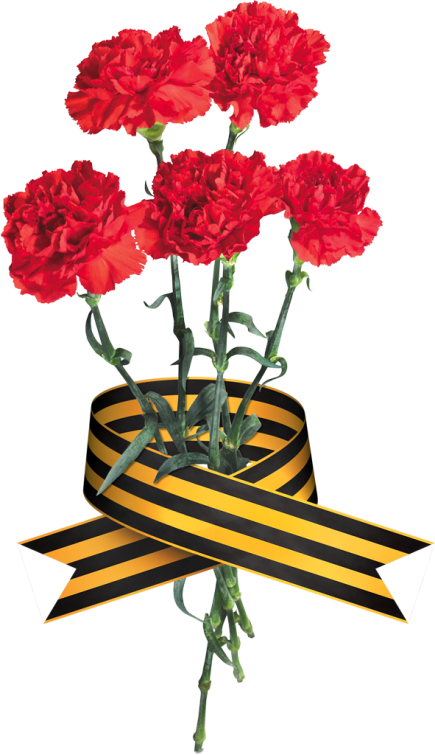 На улицах рушились здания и умирали             от голода люди…
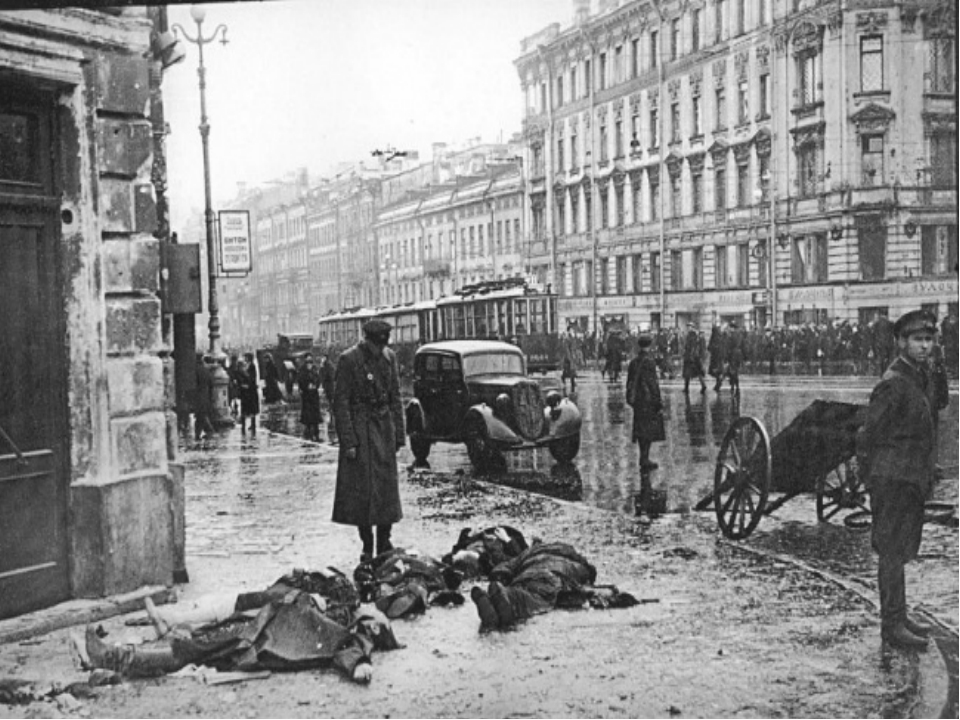 Дорогой Жизни, по льду, в город везли продовольствие, а увозили обессиленных людей.
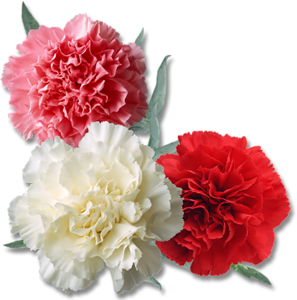 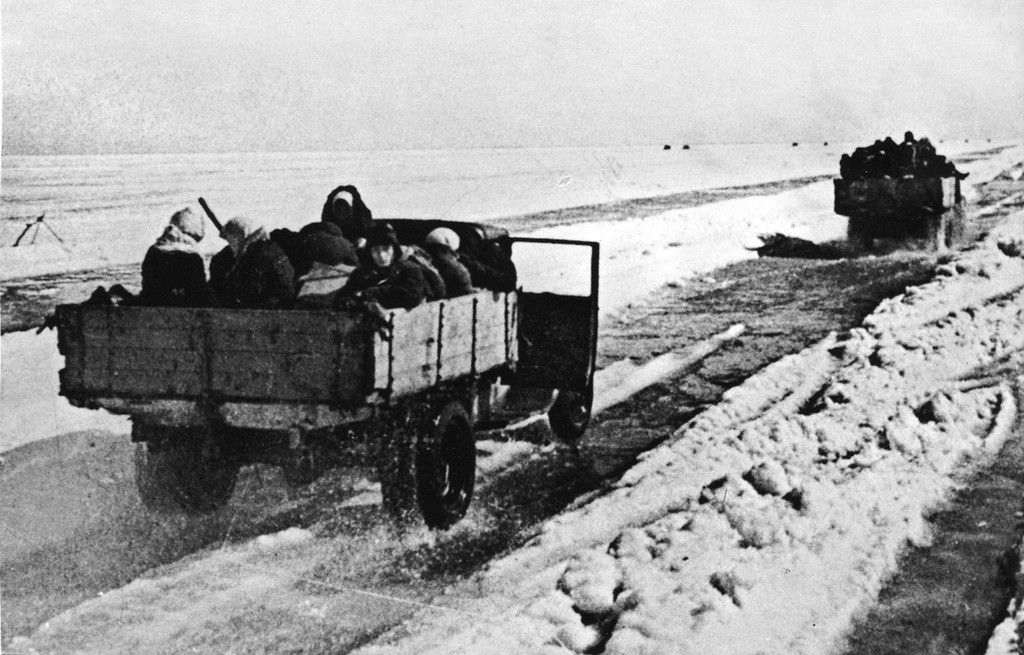 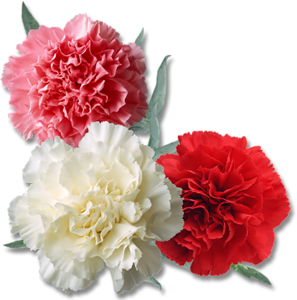 Но держался осажденный Ленинград. Заводы работали на полную мощность, выпуская военную продукцию. Работали кинотеатры, создавались произведения музыки и литературы. Рождались дети.
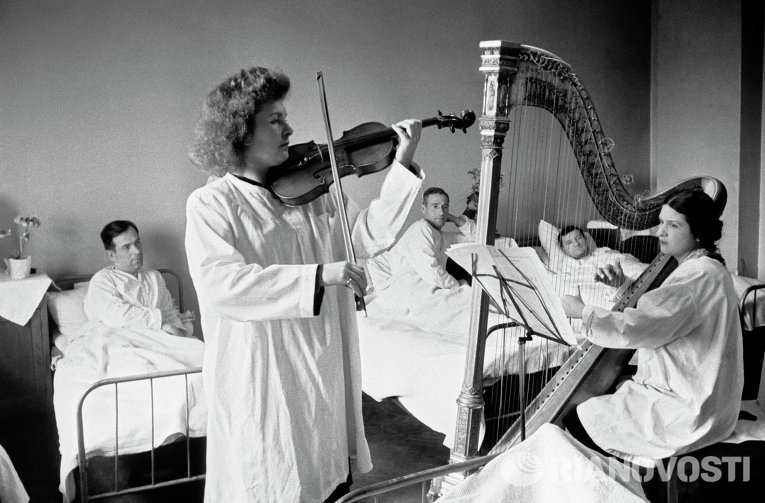 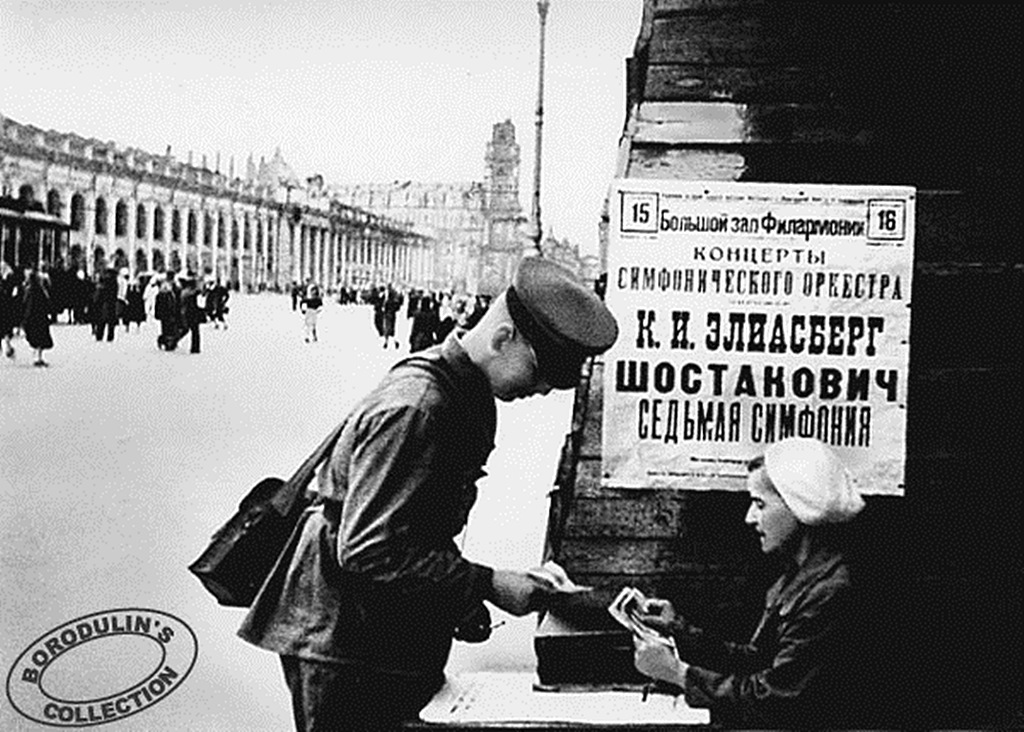 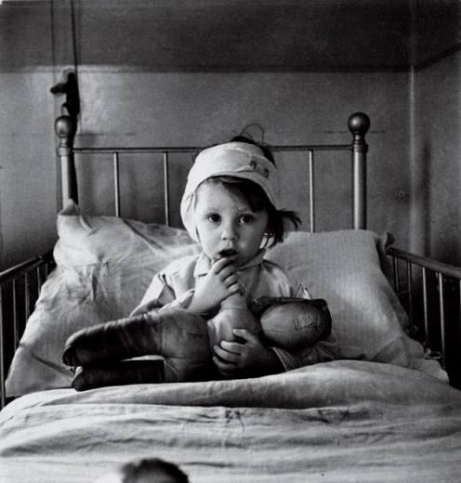 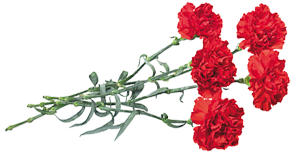 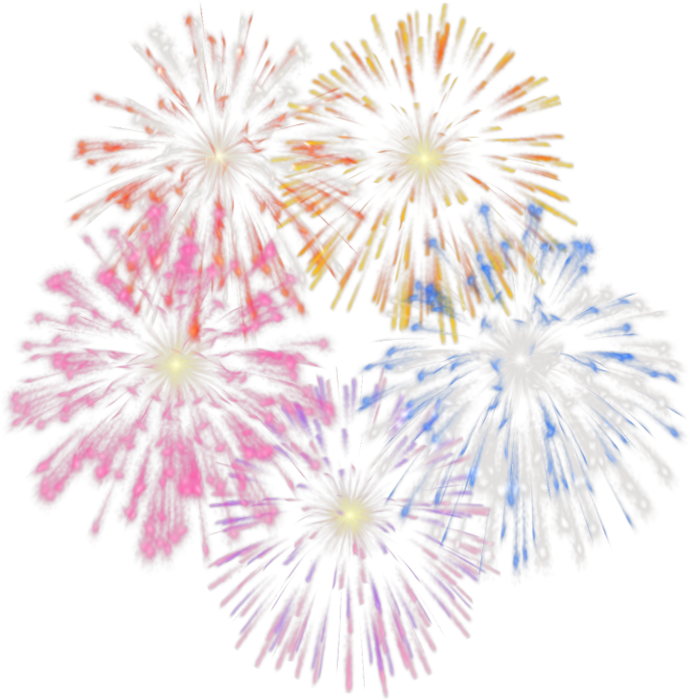 Ленинградцы держались несмотря ни на что и выстояли в этой борьбе. И для всех выживших 27 января 1944 года прогремел праздничный салют
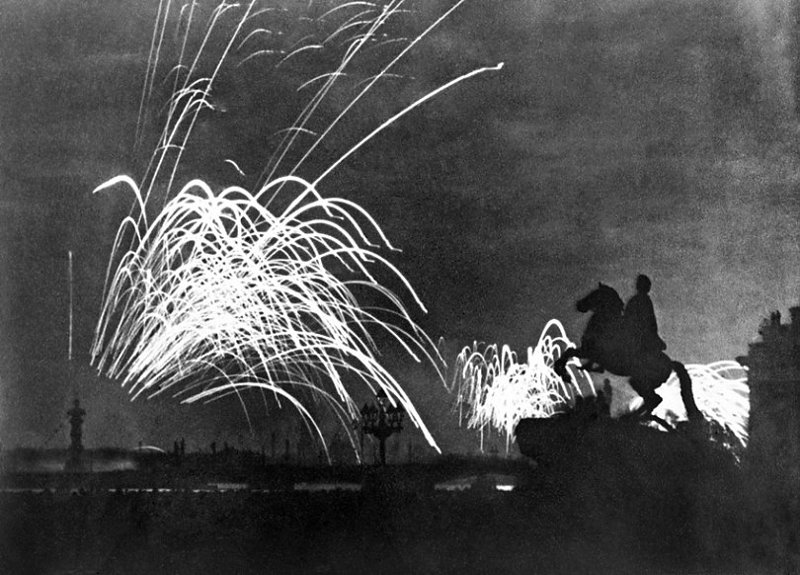 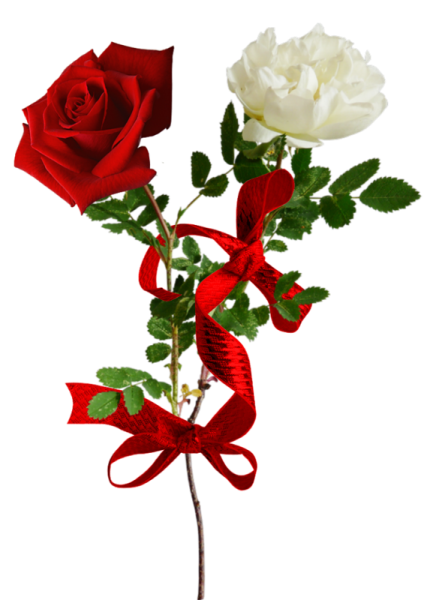 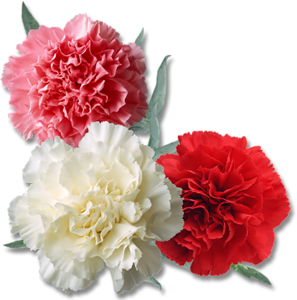 Самое малое, что мы можем сделать – это всегда помнить погибших за свою страну, за родной город Ленинград.
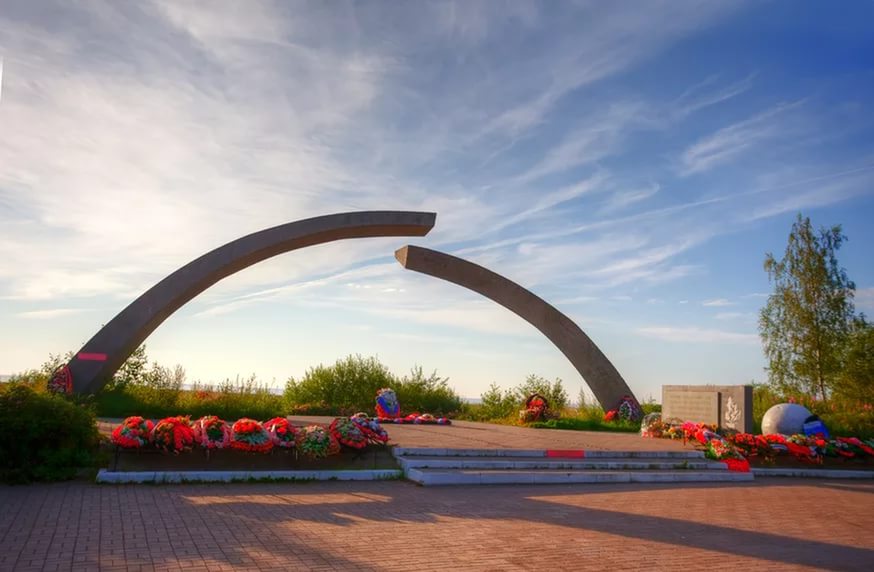 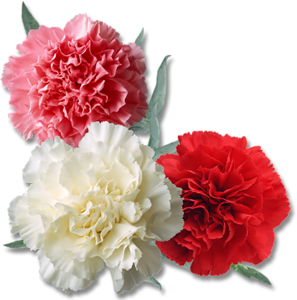 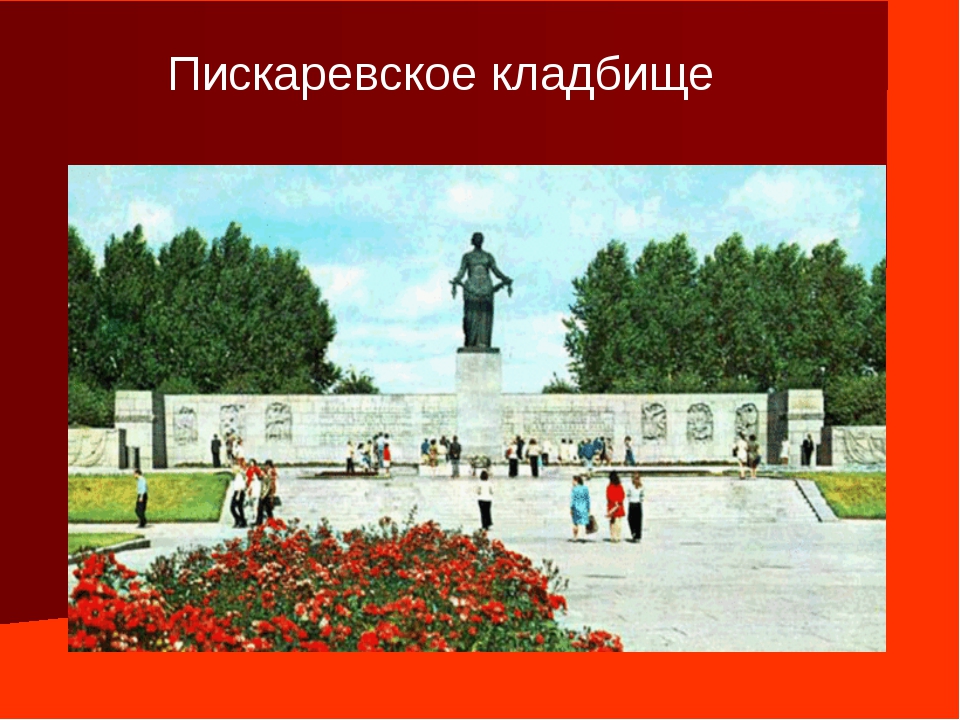 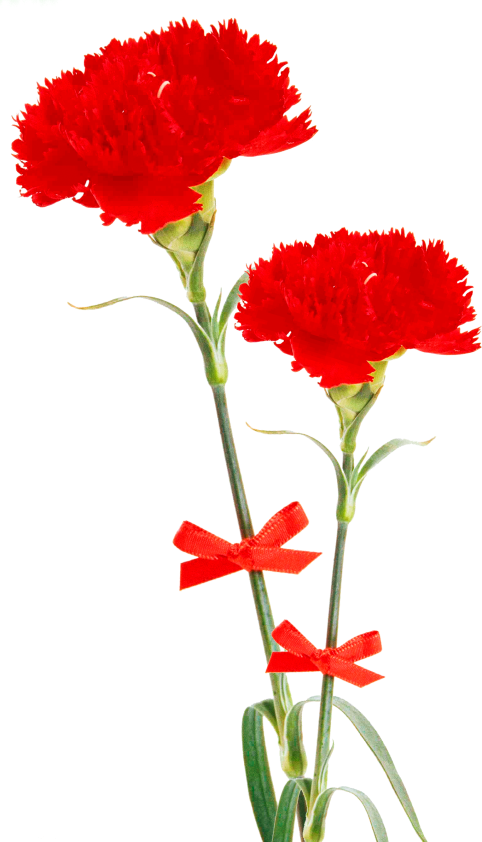 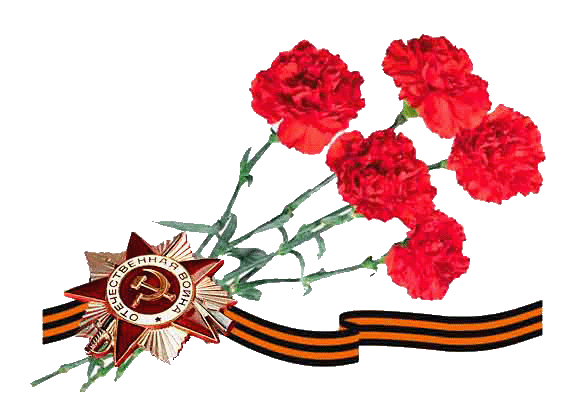 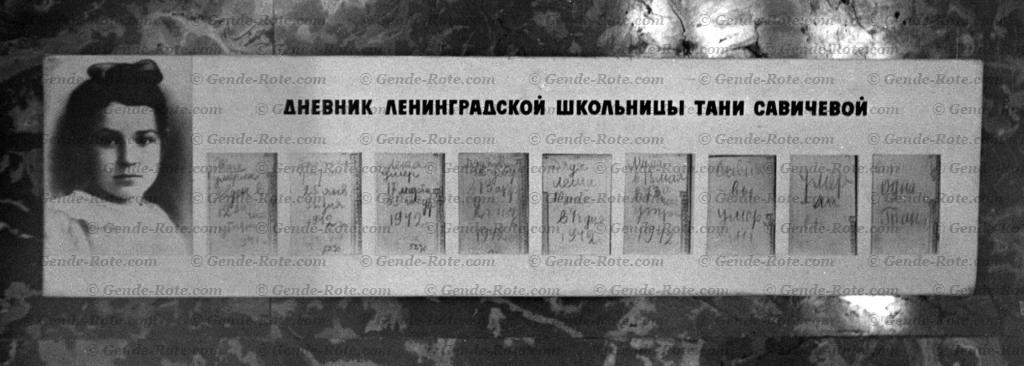